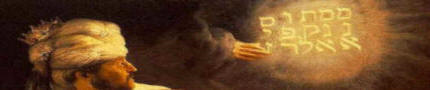 Names CodeFrom Adam to Jesus
Date: 2009
By: Dean Coombs
www.bible-codes.org
Names Code
The meanings of all 72 names from Adam to Jesus read sequentially.
The Names Code
The meaning of a name was very important in bible days. The bible itself informs the reader what the meaning of many biblical persons are, men of renown such as Adam, Cain, Seth, Noah, Abraham, Isaac, Jacob and all his 12 sons. Their names tell the story of why or how they were born. 


Some have wondered if these names (with their meanings) were intended by God to be strung together in chronological succession to tell some larger story. Already, the first 10 names in the bible from Adam to Noah have been strung together. But do they continue to read like this all the way to Jesus, 72 persons in all?
Meanings of first 10 names from Adam to Noah read sequentially   [Part 1]
"The God-man is appointed, a mortal man of sorrow is born! The Glory of God shall come down and teach that His death shall bring the grieving comfort and rest."
Shem to Terah   [Part 2]
Abraham to Israel   [Part 3]
Judah to Solomon’s Son   [Part 4]
Abijah to Manasseh   [Part 5]
Amon to Zerubbabel   [Part 6]
Abiud to Jesus  [Part 7]
The Acrostic Code: Adam to Abraham
A lengthy acrostic has also been discovered in the genealogy from Adam to Terah, the father of Abraham.
What the Acrostic Reads
"I will forgive my enemies, having compassion, forgiving those made from dust once again.”
[Speaker Notes: Adam to Moses.]
Gen. 5                              Gen. 11
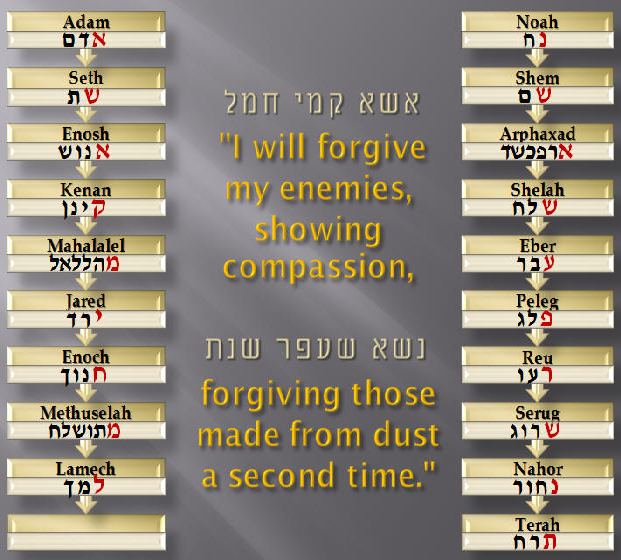 Acrostic: Adam to Noah’s Father [Gen. 5]
אשא קמי חמל
“I will forgive my enemies, showing compassion…
[Speaker Notes: What it says…]
Acrostic: Noah to Abraham’s Father [Gen. 11]
נשא שעפר שנת
…forgiving what is from dust once again.”
[Speaker Notes: What it says…]
Researchers Bio-Sketch
Researched by: Dean Thomas Coombs
Bachelors of Theology from Eastern Pentecostal Bible College , (Peterborough, Ontario), (1980-85)
One year at Ontario Theological Seminary (Toronto, Ontario), (1985-1986)
The study into bible numbers and codes began 1991


                                     www.bible-codes.org